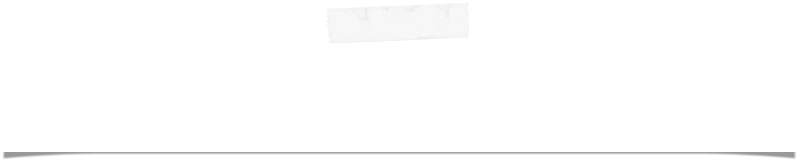 استراتيجية التعلم باللعب  دق الباب
إبدأ
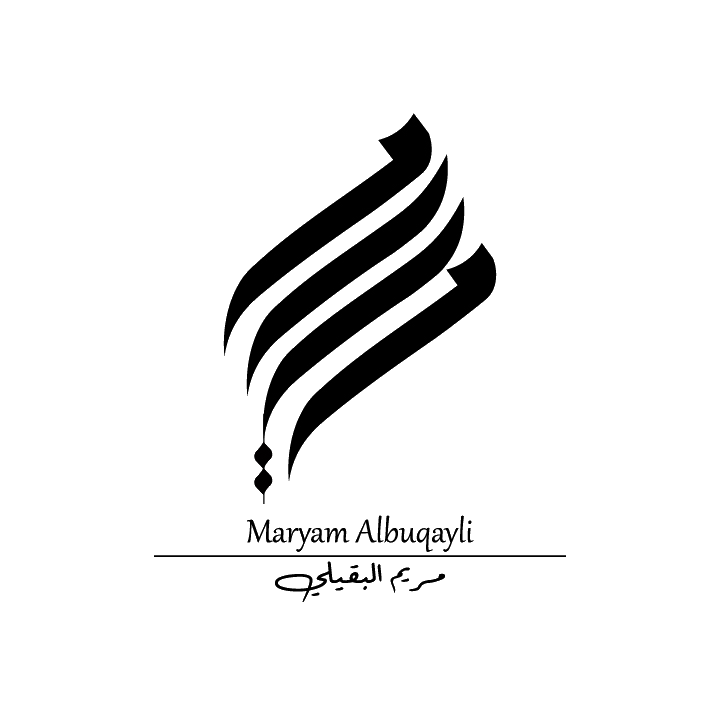 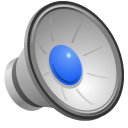 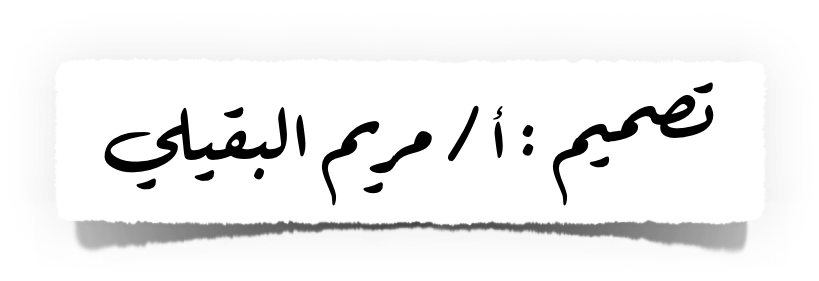 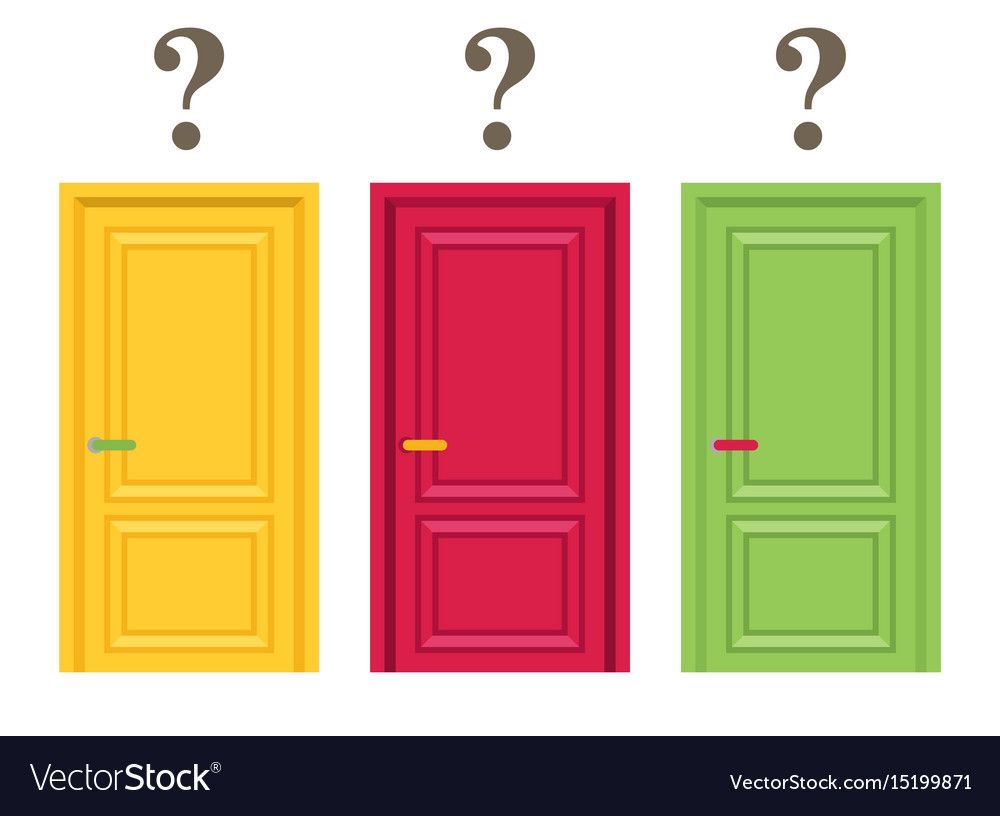 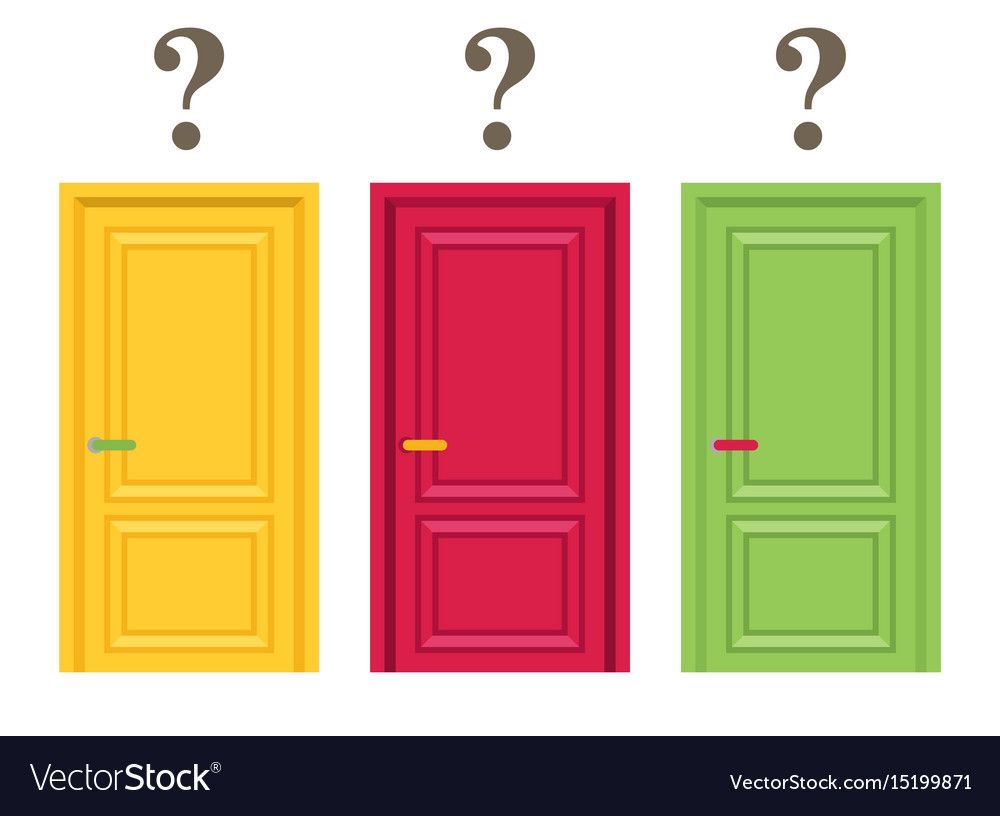 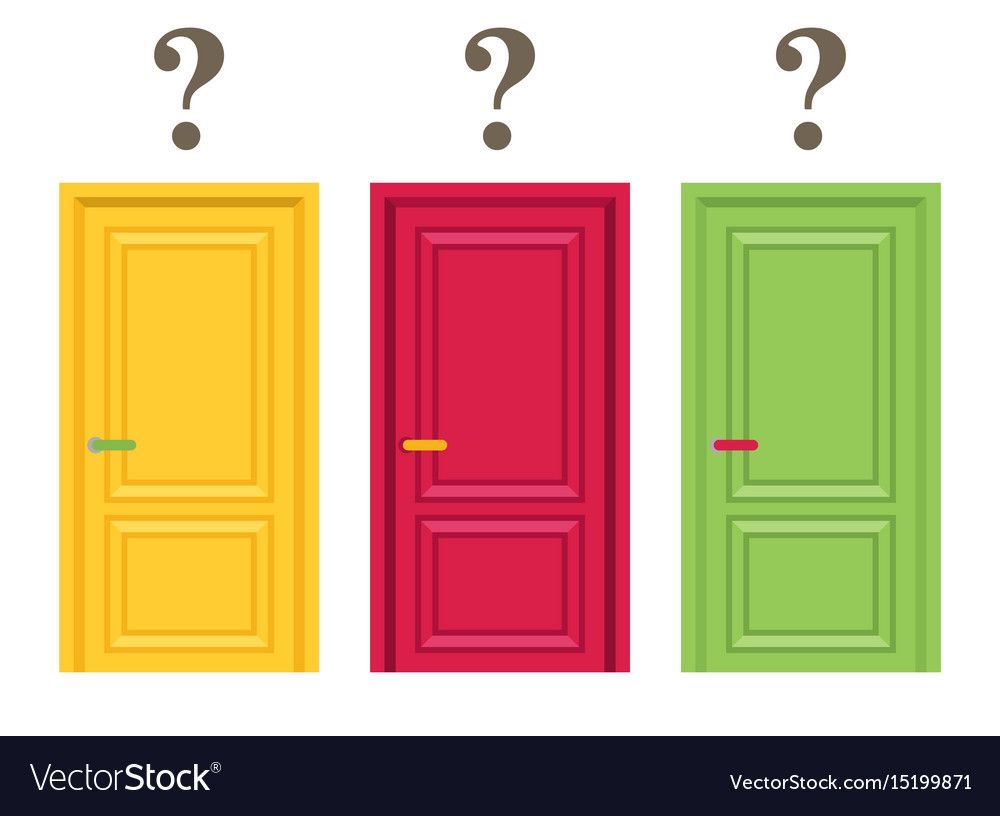 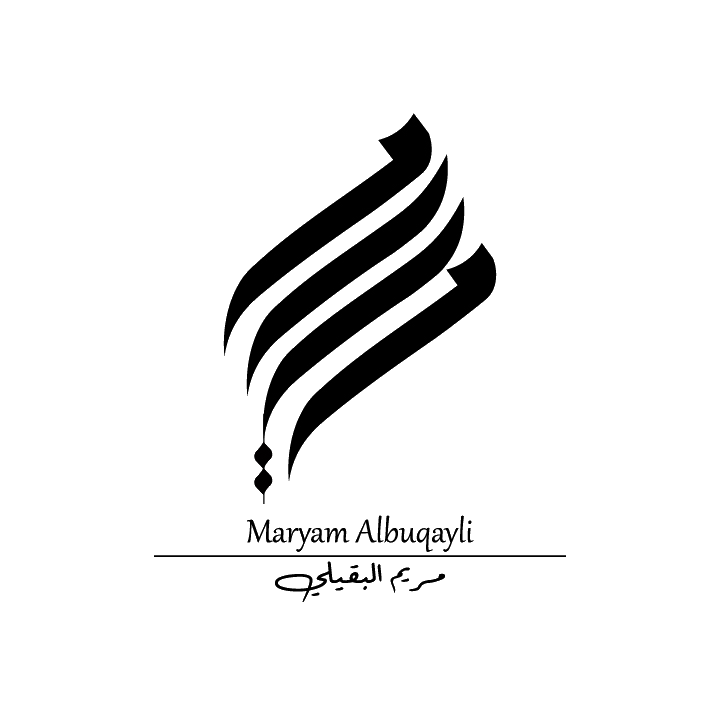 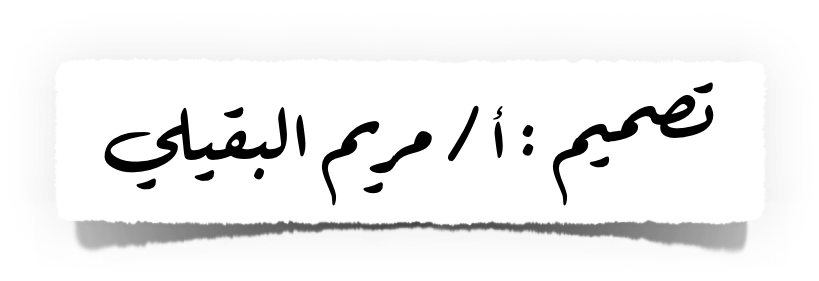 الوحدة المترية المناسبة لقياس كتلة الحصان هي الجرام .
صح
خطأ
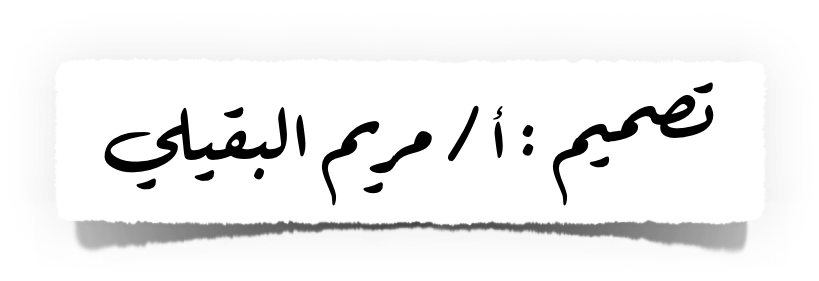 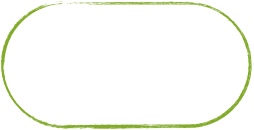 للعودة
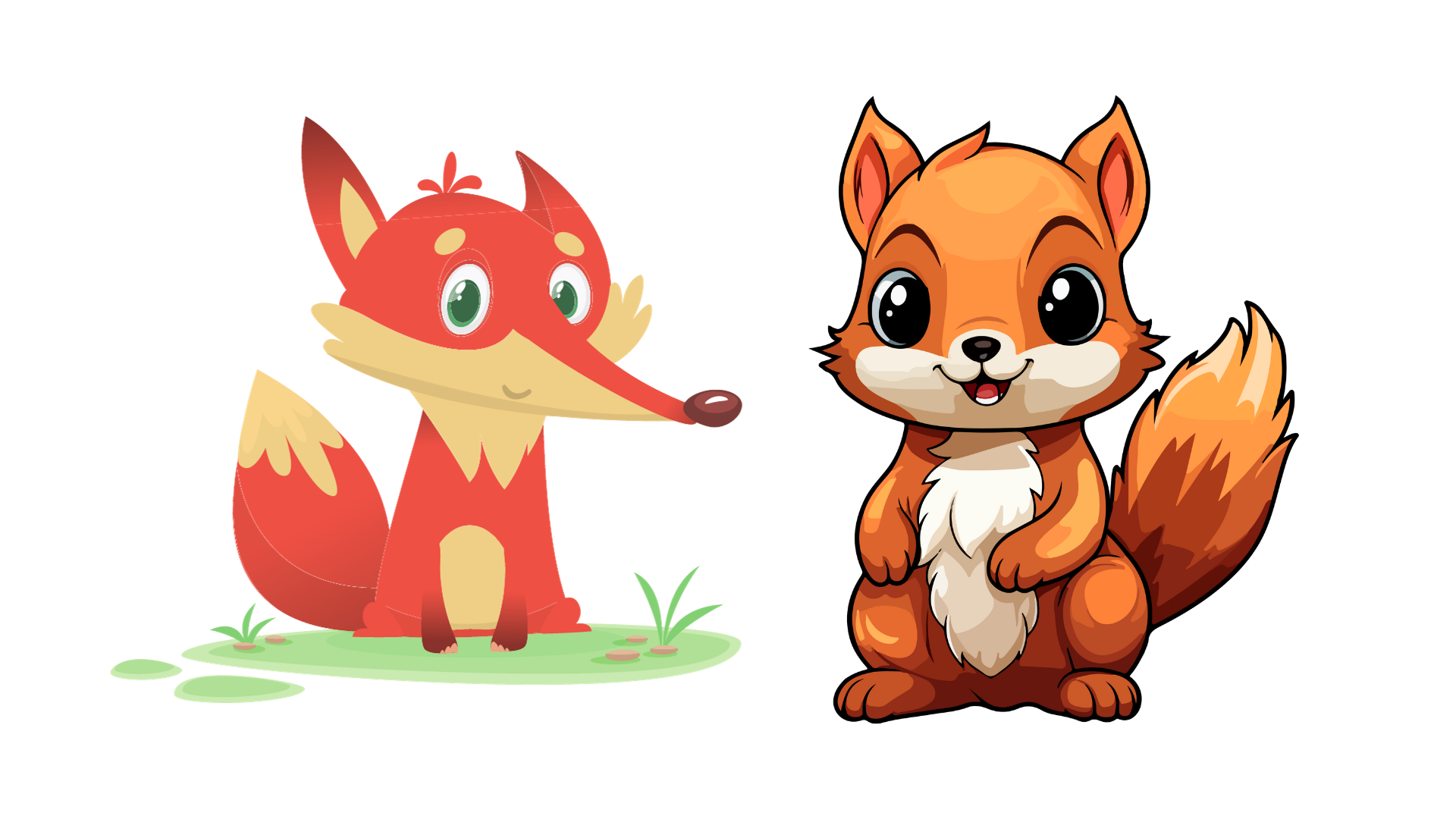 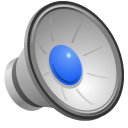 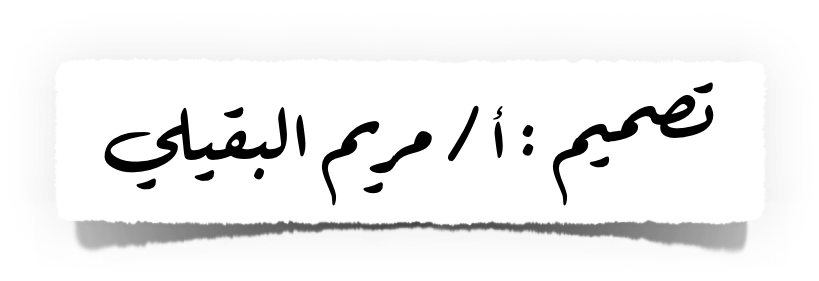 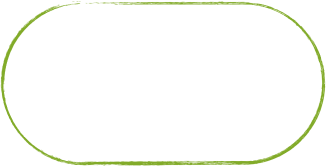 اختاري من صديقاتك للإجابة على السؤال التالي
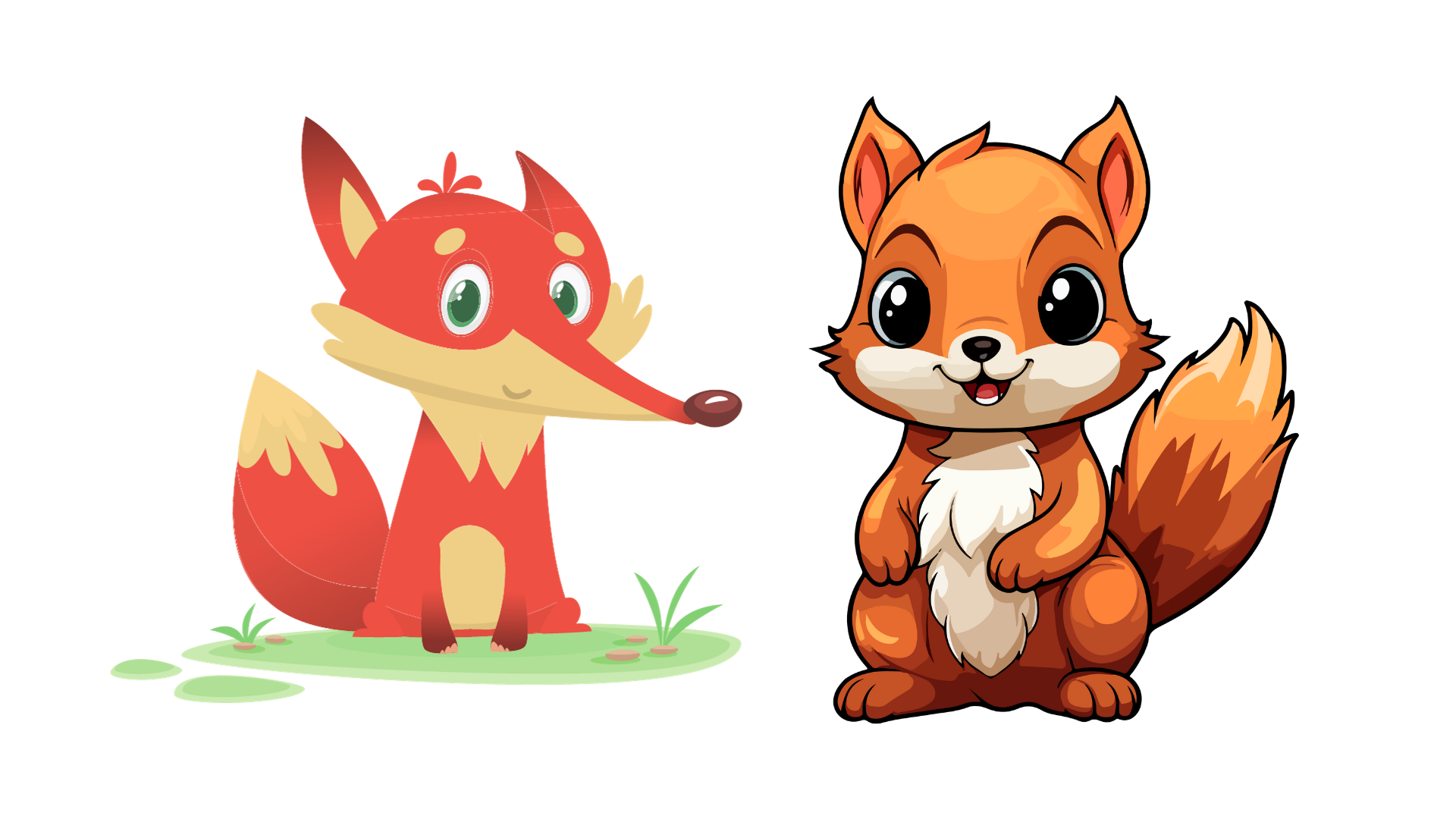 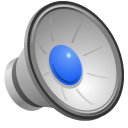 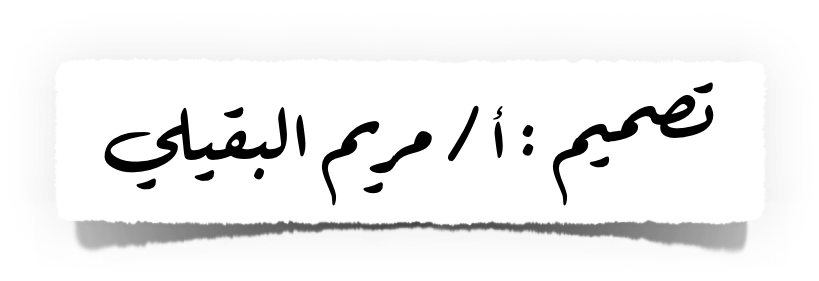 الوحدة المترية المناسبة لقياس  سعة دلو كبير هي اللتر  .
صح
خطأ
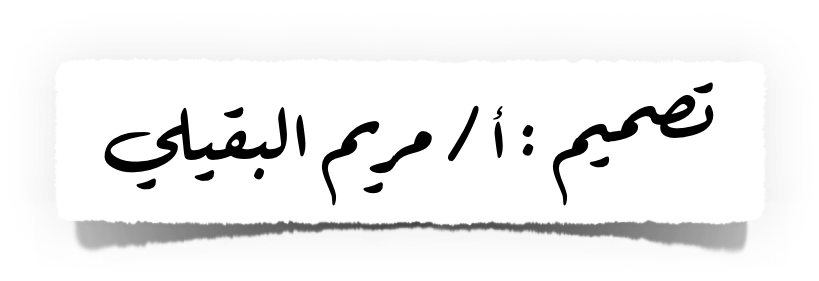 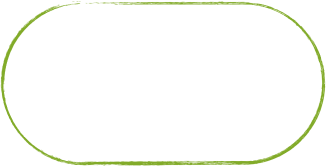 اختاري من صديقاتك للإجابة على السؤال التالي
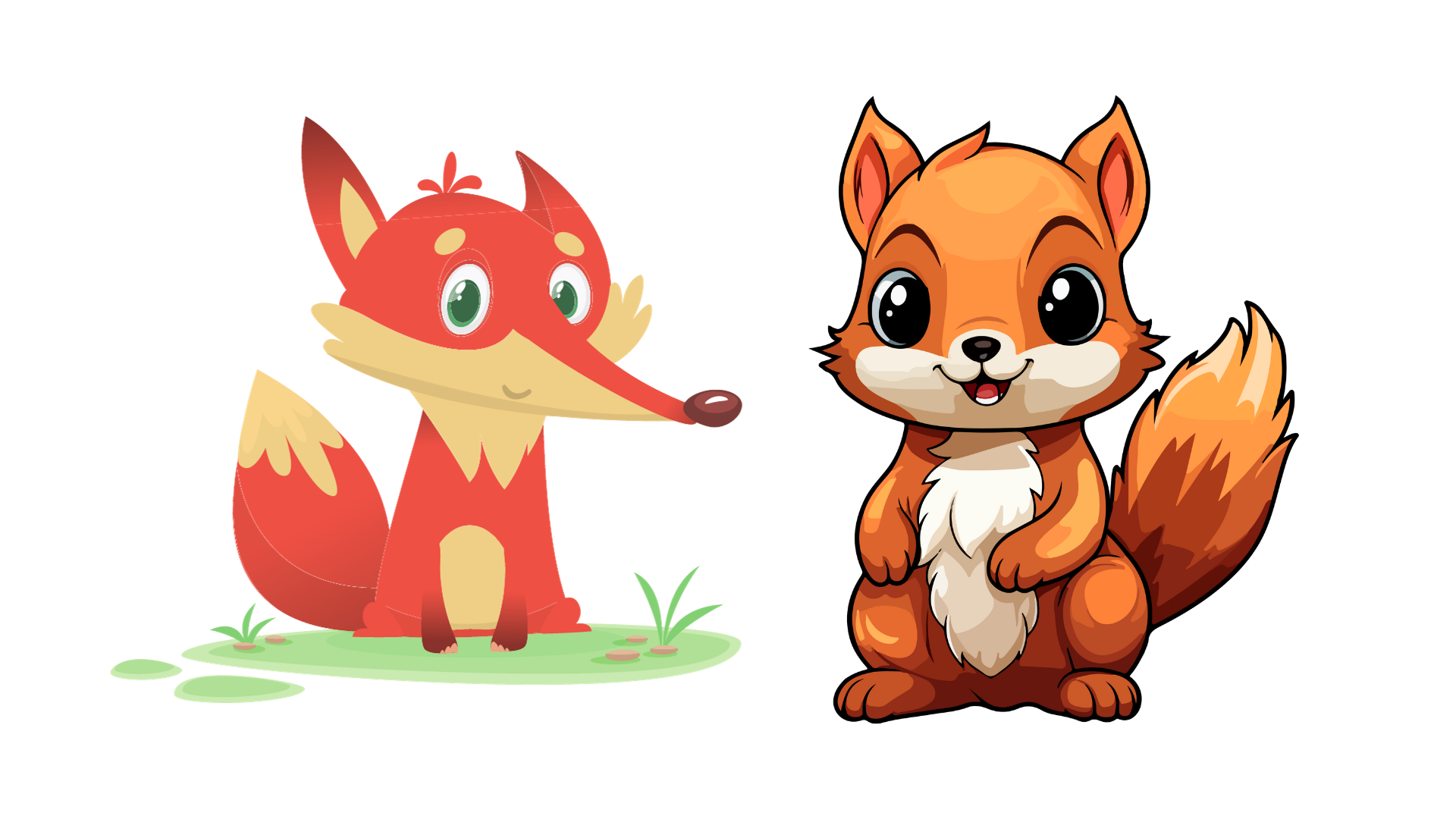 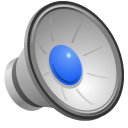 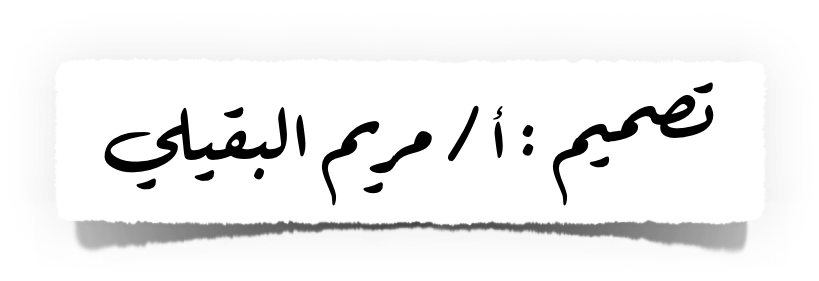 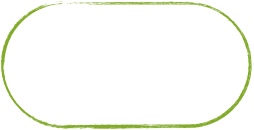 للعودة
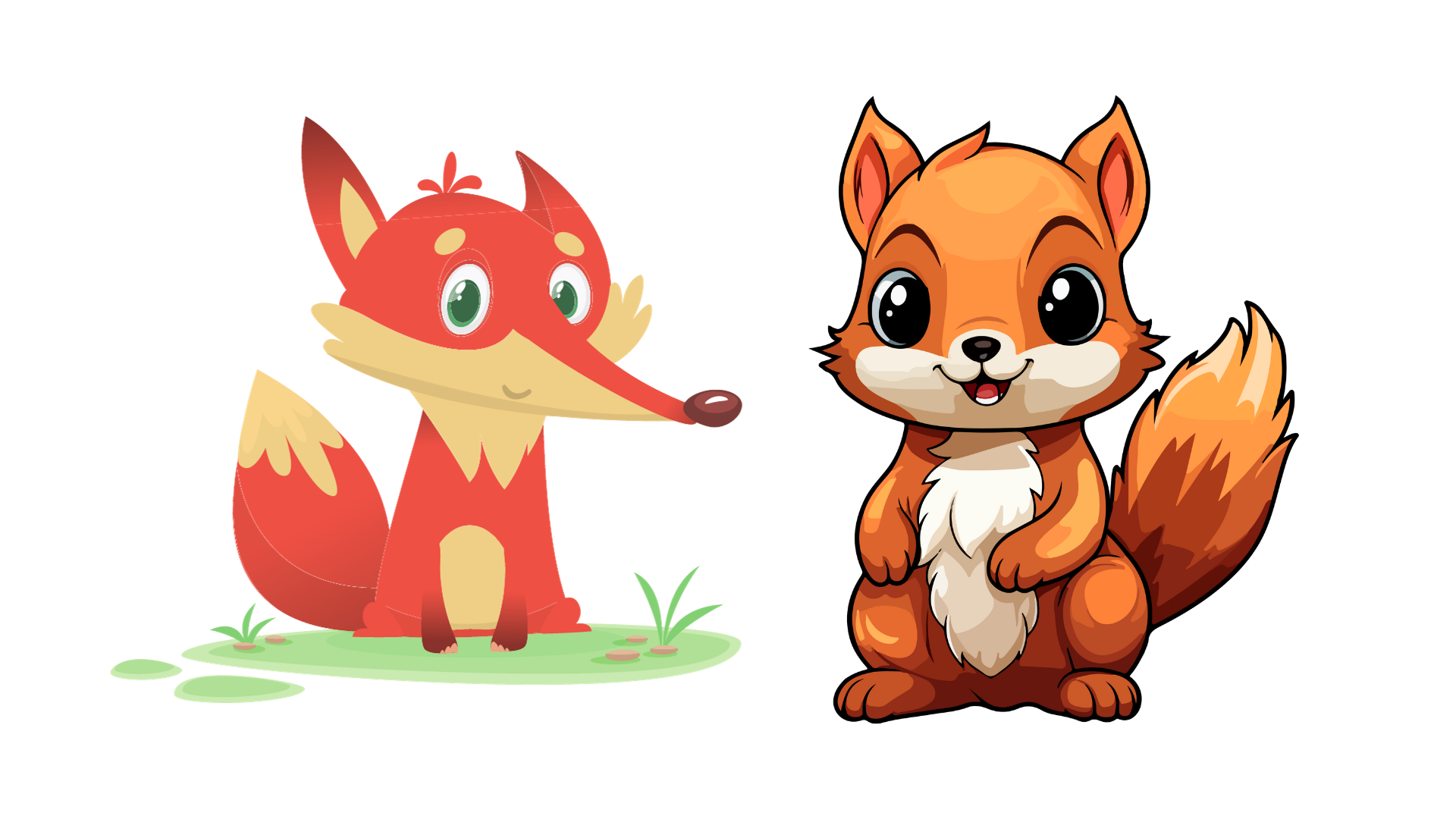 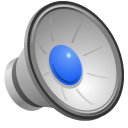 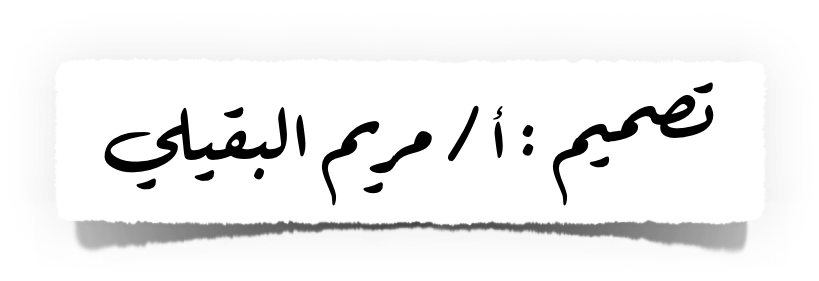 تقدر سعة كأس من العصير بحوالي  ٢٫٥ لتر تقريبًا  .
صح
خطأ
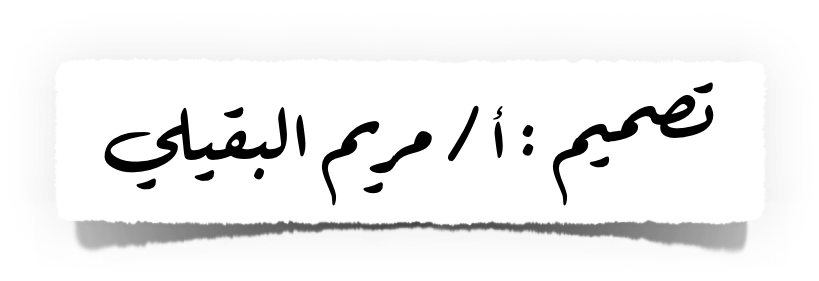 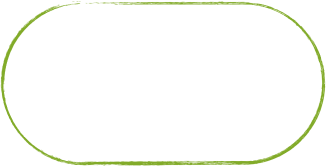 انتهينا
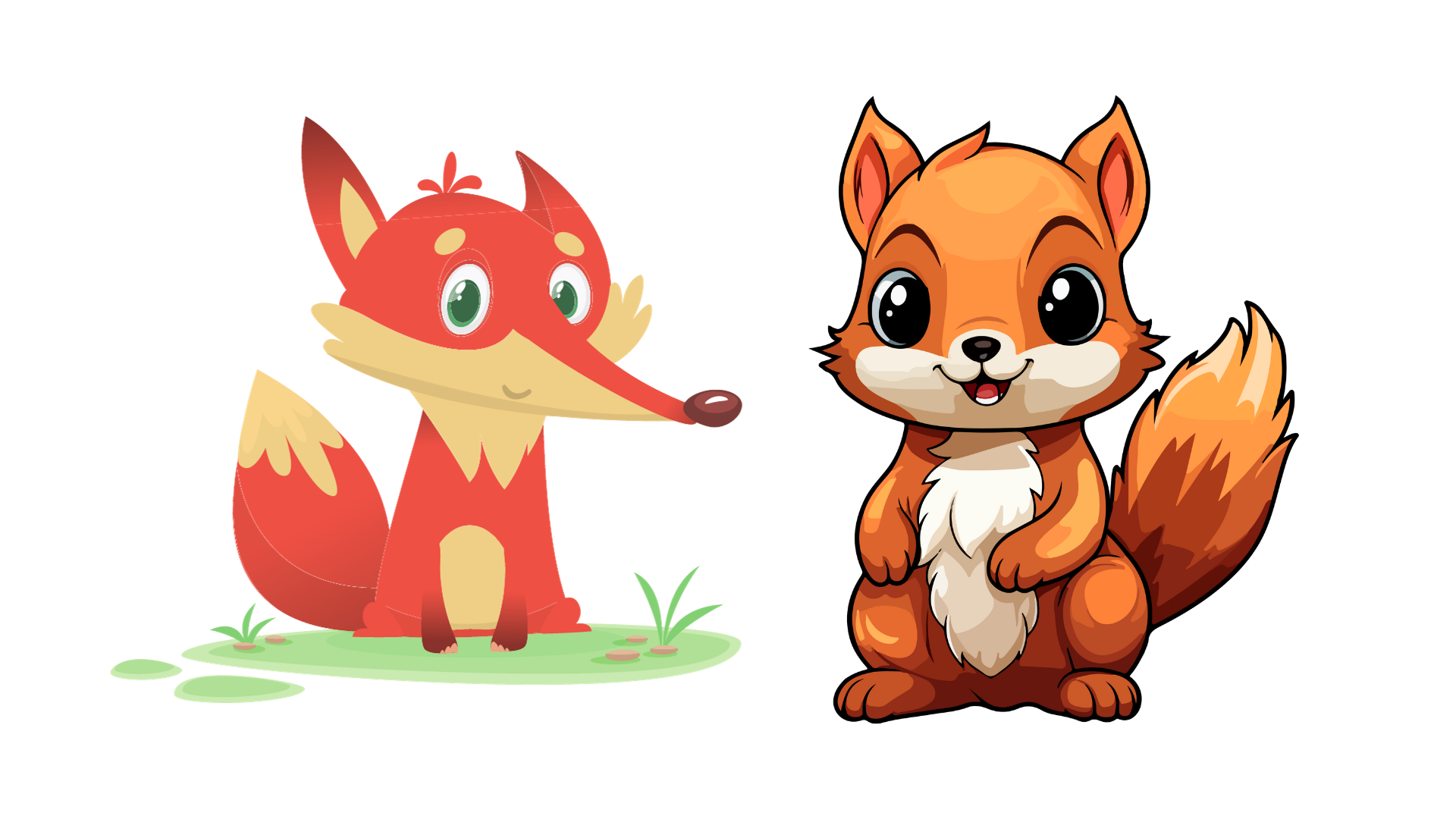 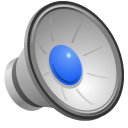 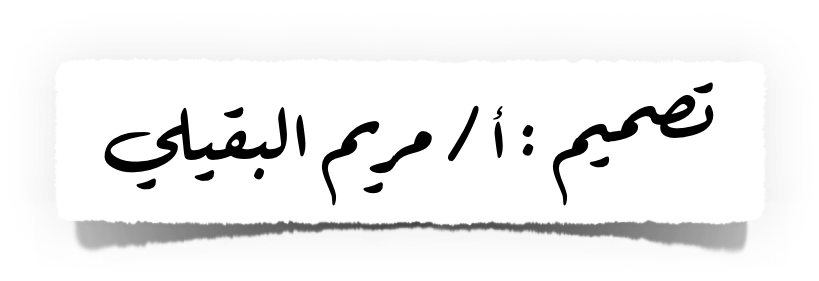 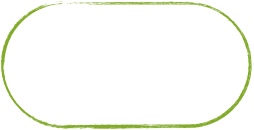 للعودة
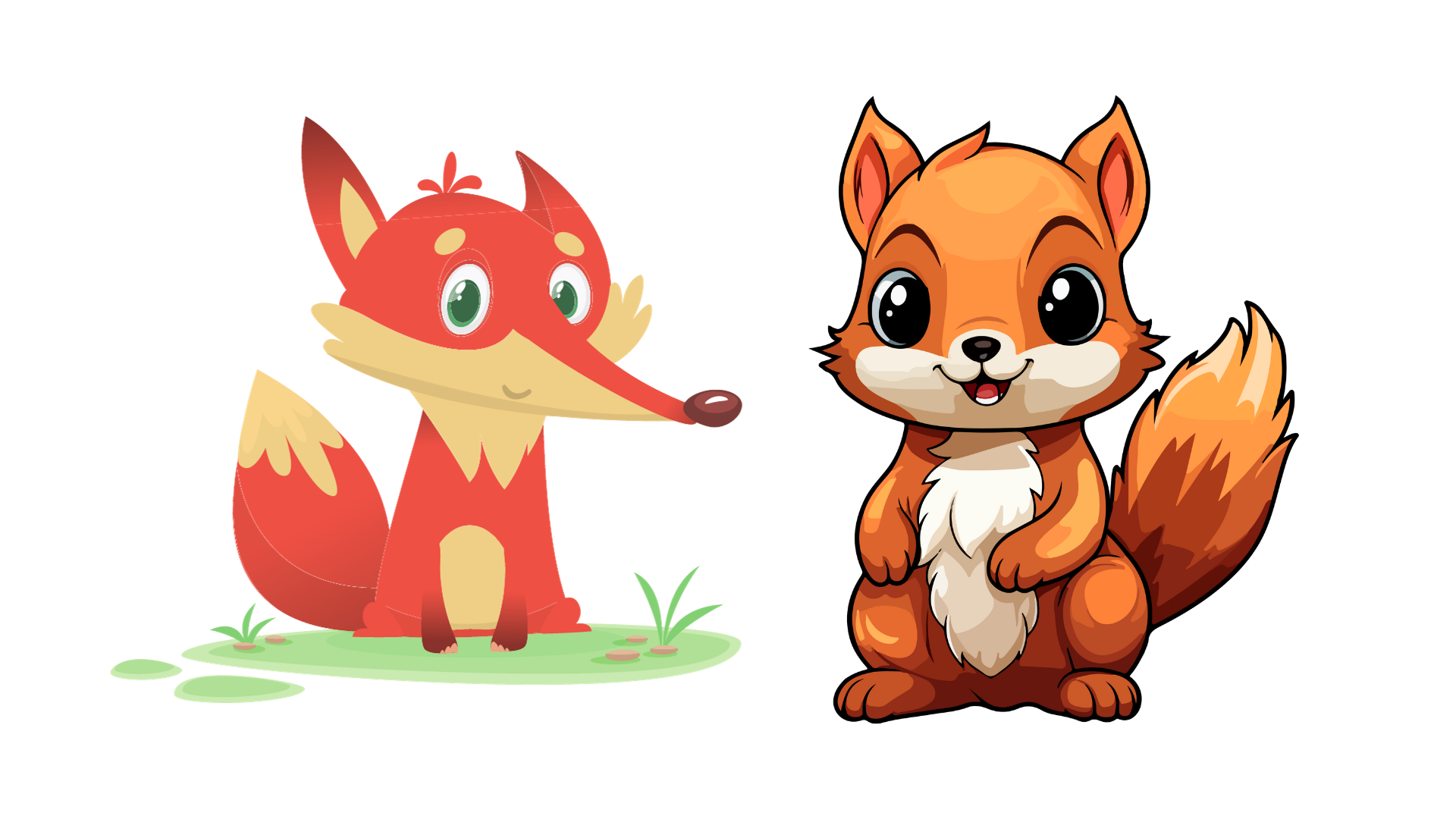 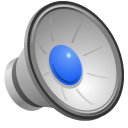 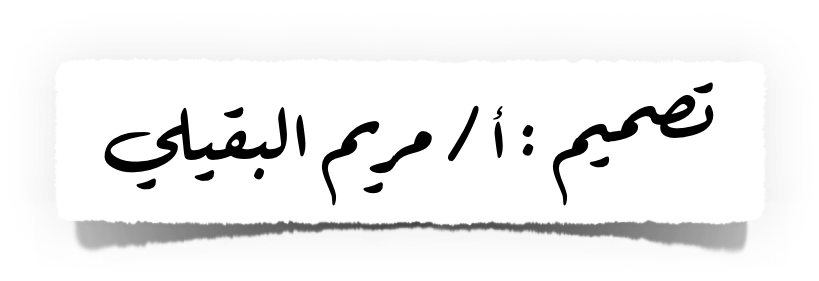 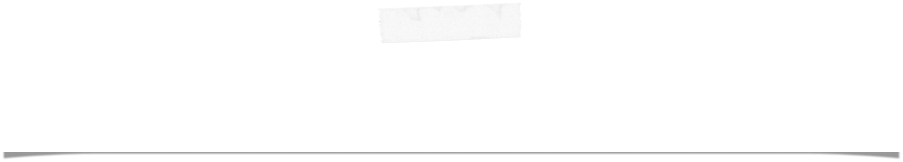 شكراً لمشاركتكم الفعالة في النشاط رائعاتي
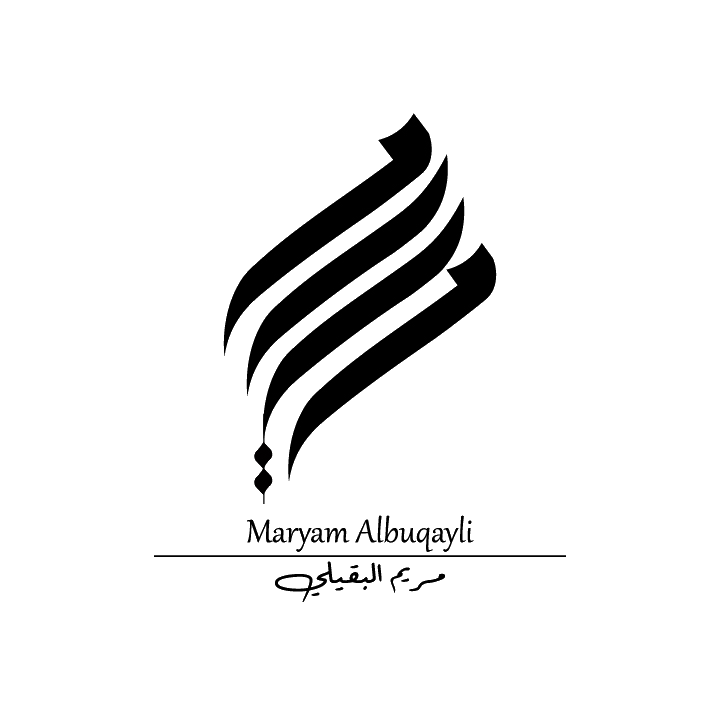 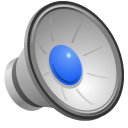 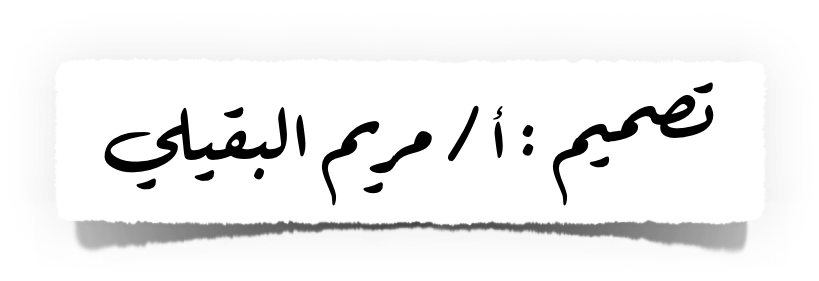